تحولات سرمایه‌گذاری در  پسا (مناقشات چین و آمریکا، کرونا، بحران اوکراین)
چشم انداز ها در حوزه غلات
فریال مستوفی
رئیس مرکز خدمات سرمایه گذاری 
و رئیس کمیسیون بازار پول و سرمایه
 اتاق بازرگانی تهران
1
تراز بخش کشاورزی ایران
تراز کشاورزی بر حسب حجم در سال 1399
تراز کشاورزی بر حسب ارزش در سال 1399
2
عمده کالاهای وارداتی کشاورزی
عمده کالاهای وارداتی کشاورزی بر حسب ارزش در سال 1399
عمده کالاهای وارداتی کشاورزی بر حسب مقدار در سال 1399
3
سهم روسیه و اوکراین در تولیدات جهانی غلات بر اساس میانگین 2017-2021
4
‌سهم ‌از‌تولید‌جهانی‌گندم‌‌و‌صادرات‌بازیگران‌اصلی‌(‌میانگین‌2017 تا‌2021)
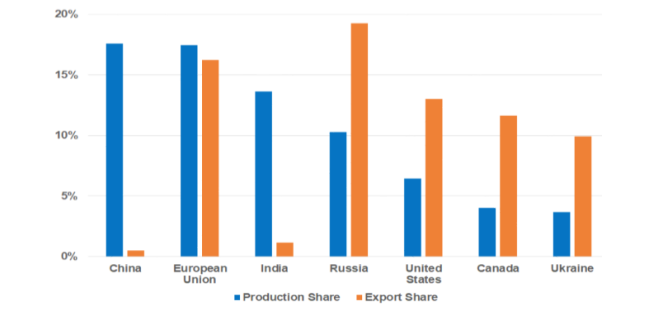 5
شاخص‌قیمت‌ گندم،‌ ذرت، ‌جو ‌و‌ برنج ‌و‌تغییرات‌ آن
6
آثار و پیامدهای جنگ روسیه و اوکراین
7
چشم انداز کوتاه مدت تاثیر بحران بر ایران
واردات غلات ایران‌در‌سال‌1400 به‌تفکیک ‌ماه
مبادی‌واردات غلات ‌ایران‌ در‌ سال1400
8
توصیه های سازمان ملل برای مواجهه با بحران غذای ناشی از جنگ اوکران و روسیه
9
توصیه های مؤسسه تحقیقات سیاست غذایی بین‌المللی (IFPRI)
10
تاثیرات کرونا، افزایش حمایتگری  و جنگ تجاری آمریکا و چین بر روند سرمایه گذاری
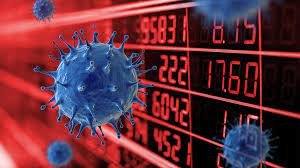 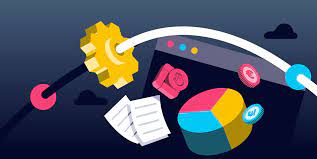 11
استراتژی امنیت غذایی
12
نقاط تمرکز کلیدی در سیاست امنیت غذایی چین
13
پیشنهادات مک کنزی برای استراتژی امنیت غذایی
14
اهمیت توجه به نوآوری
15
سرمایه گذاری در حوزه غلات
16
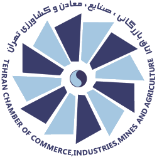 با تشکر از توجه شما
17